Math 20-1  Chapter 6 Rational Expressions and Equations
Teacher Notes
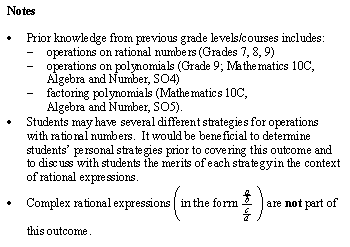 6.2 Multiply and Divide Rational Expressions
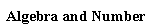 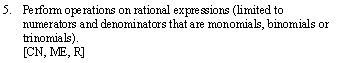 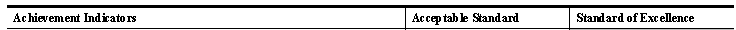 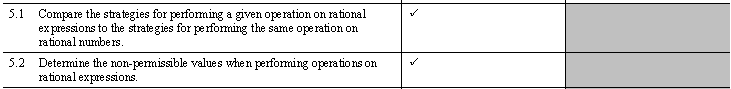 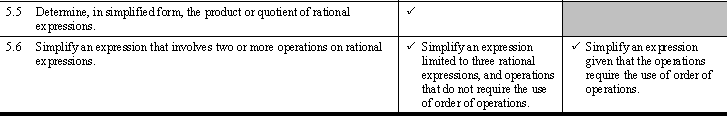 6.2  Multiply and Divide Rational Expressions
To Multiply Rational Expressions
  Factor the polynomials in each numerator and denominator.      
  Given that if                                 are two rational
    expressions, then
		
   Divide out common factors in the numerator and              
    denominator.  Leave the remaining factors in factored form.
When you multiply rational expressions, follow procedures similar to those for multiplying rational numbers.
6.2.1
Multiply Rational Expressions
Multiply:
Factor the numerator and denominator.
Divide out the common factors.
6.2.2
Multiply Rational Expressions
Multiply:
Factor each numerator and denominator.
List non-permissible values.
x = –4, x = 7, x = –1
Divide out common factors.
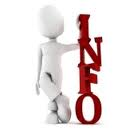 Avoiding Mistakes:
The domain of a rational expression
is always determined before
simplifying the expression.
6.2.3
Multiply Rational Expressions
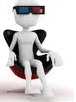 Your Turn
Multiply and write the answer in simplest form
NPVs: x = -4, x = -5, x = -6
6.2.4
Divide Rational Expressions
Multiply the dividend by the reciprocal of the divisor.
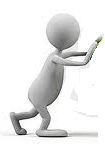 Example
6.2.5
Divide Rational Expressions
Determine the quotient in simplest form
Multiply by the reciprocal
Factor the numerator and denominator.
State NPVs
Divide out common factors.
6.2.6
Multiply and Divide Rational Expressions
Simplify
Multiply by the reciprocal
Factor the numerator and denominator.
State NPVs
Divide out common factors.
6.2.7
Multiply and Divide Rational Expressions
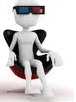 Your Turn
6.2.8
Assignment
Suggested Questions:
Page 327:
1a,b, 2a,d, 4b, 5, 6, 7a, 8a,d, 9, 10, 11, 14, 15
17a, 20